DEATHCOLLECTION.COM
PROBLEM 
Young people are not realizing the connection between the past and the present
They are not aware that past crimes might repeat (or are repeating)
MESSAGE 
Shocking online campaign targeted to young audience in order to realize that things that might appear cool and fashionable are actually products of blood crime
SOLUTION 
We have created a fake online store called deathcollection.com, where the audience will be informed, that beautiful products were actually made of blood in the most horrible crimes of our past. All products are pieces explaining the repeating history. And we must learn these facts in order to understand the history and learn.
TEASING/ ONLINE CAMPAIGN 
			    specially targeted for 			             young audience on 	        				    places/networks, where 		                       they are – Facebook, 		                       Snapchat, Instagram, 		                       youth websites , etc.
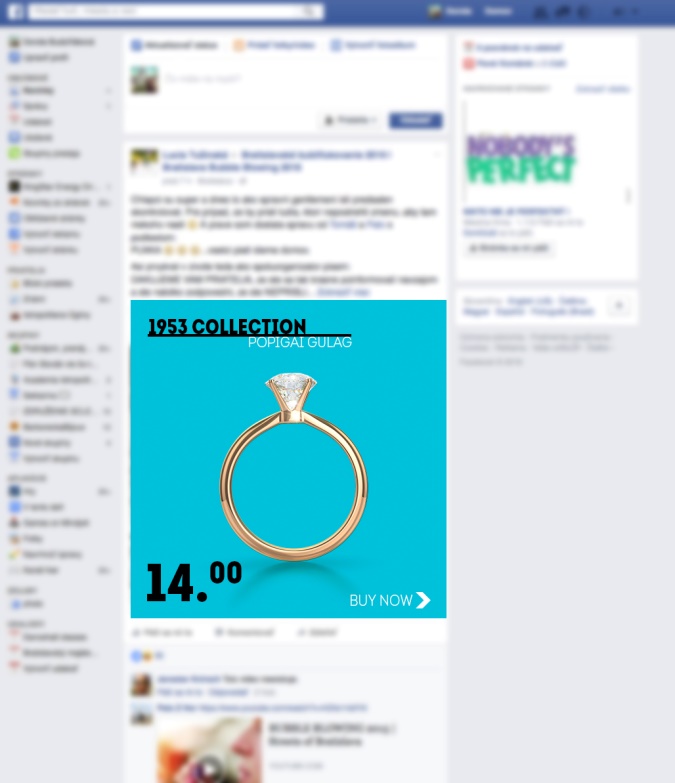 WEBSITE
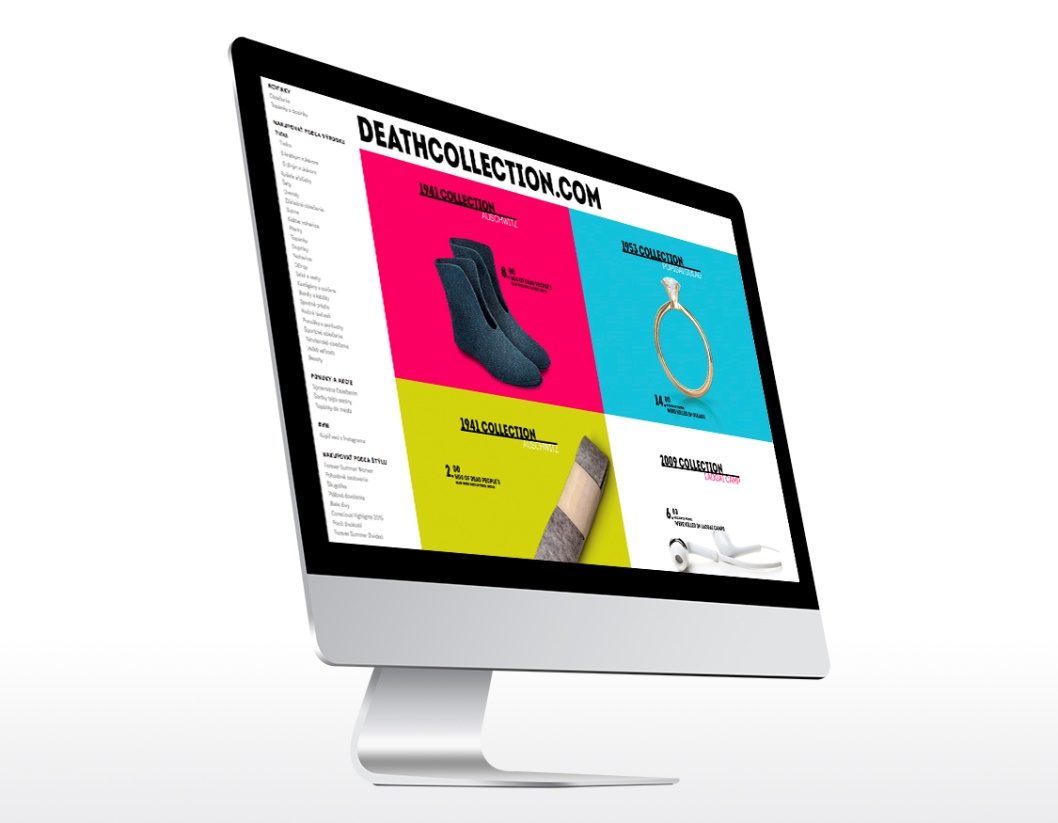 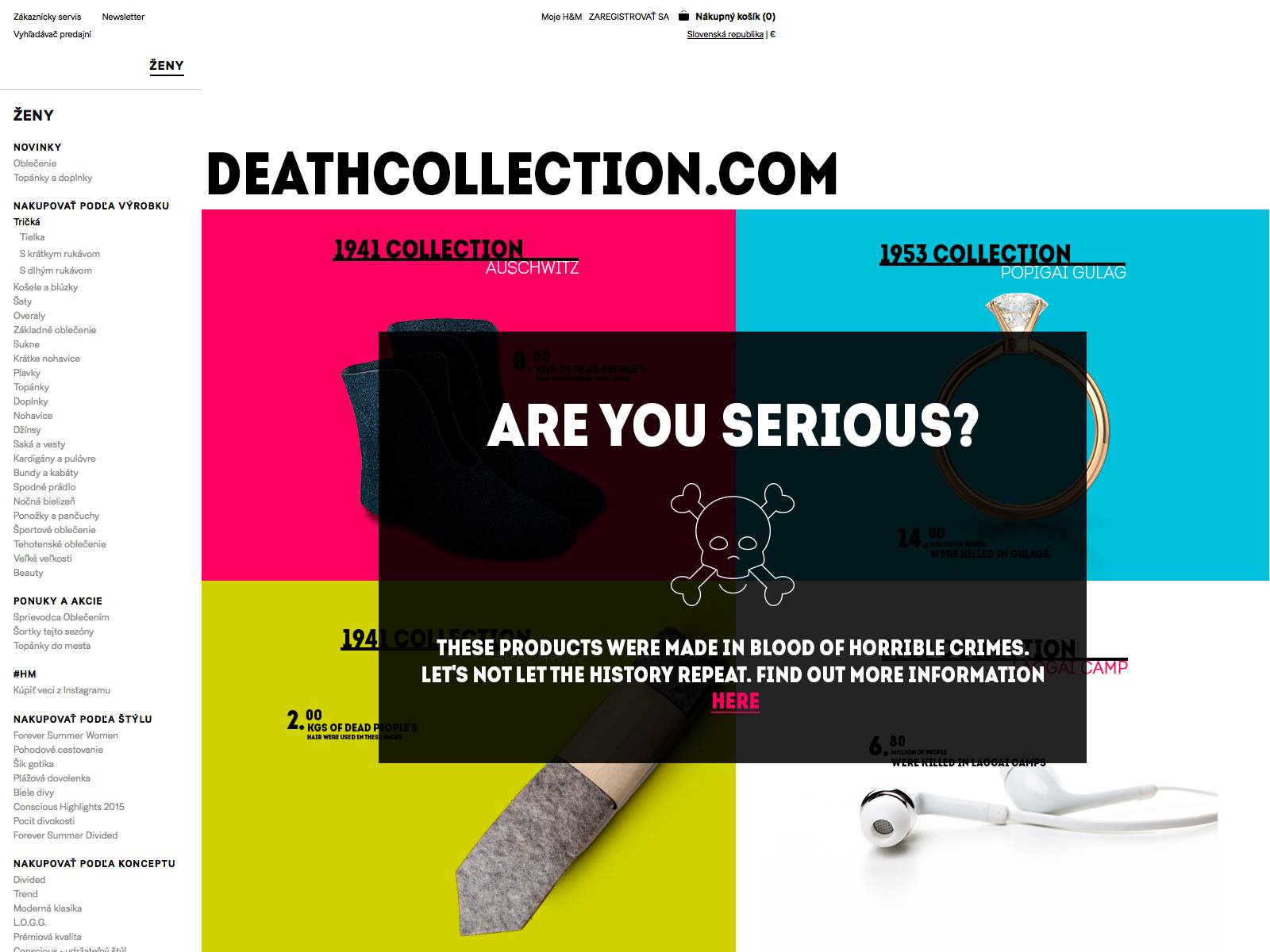 WEBSITE
REVEAL
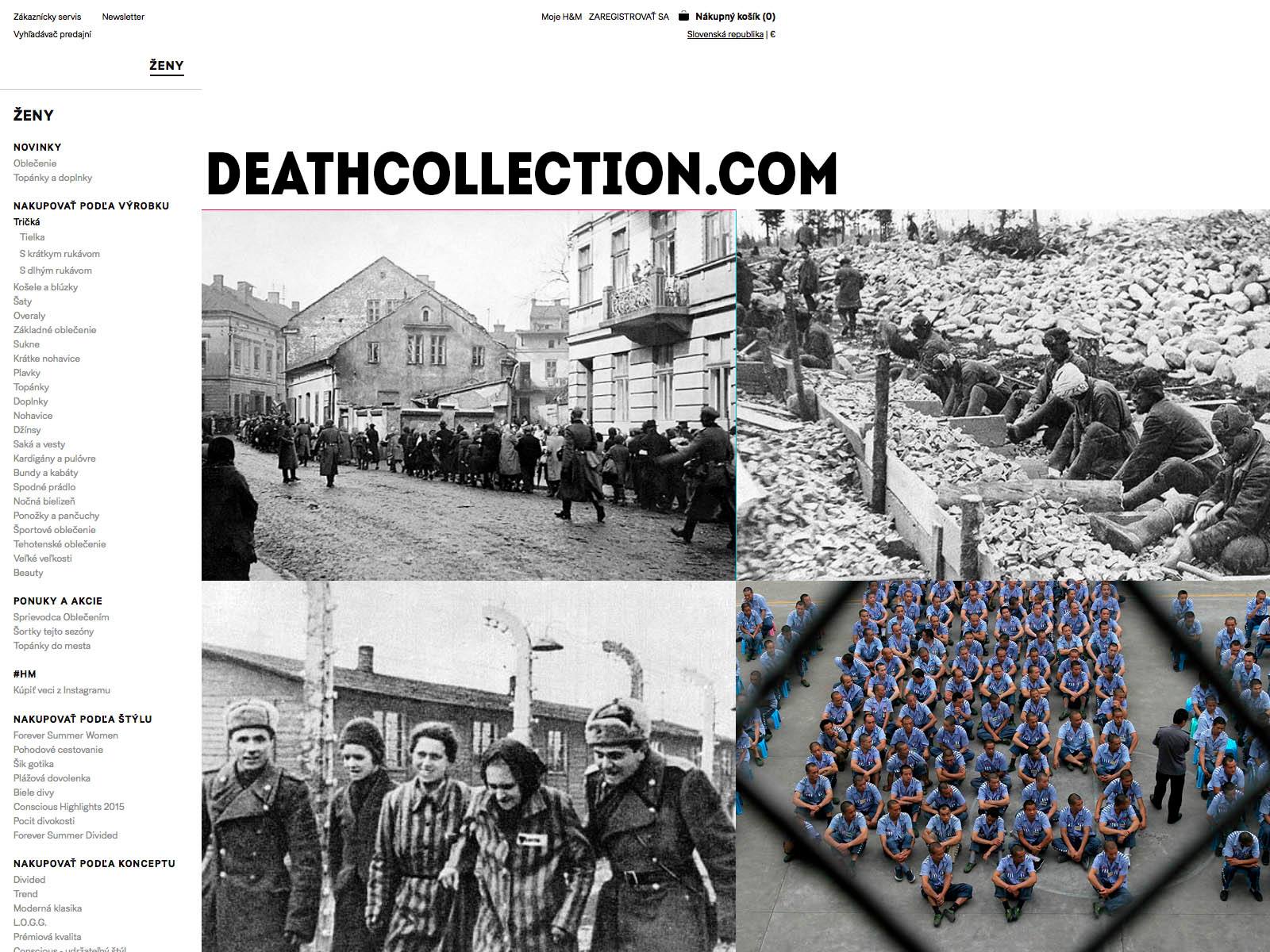 WEBSITE  
REVEAL
+learning